Estrategias de enseñanza.
Alumna: Daniela Karime Muñiz Limón. #12
LA CONDUCCIÓN DE LA ENSEÑANZA MEDIANTE PROYECTOS SITUADOS
APRENDIZAJE BASADO EN PROBLEMAS
Los casos son instrumentos educativos complejos que aparecen en forma de narrativas.
ABP consiste en el planteamiento de una situación problema, donde su construcción, análisis y / o solución constituyen el foco central de la experiencia
Los alumnos tienen que aprender en un inicio y por separado los conocimientos y habilidades.
Los profesores pueden fomentar de manera efectiva la motivación y el aprendizaje autorregulado
ESTRATEGIAS DE ENSEÑANZA.
Rol del alumno. 
El alumno que afronta el problema tiene que analizar la situación y caracterizarla desde más de una sola óptica.
Rol del docente. 
Fomentar el aprendizaje activo, aprender mediante la experiencia práctica
y la reflexión.
No sólo se destaca el razonamiento de los alumnos, sino la expresión –y educación- de emociones y valores.
El proyecto constituye una “totalidad natural”, donde está integrado en él, de manera que la conducción del proyecto en sí es la que permite los aprendizajes más relevantes y significativos.
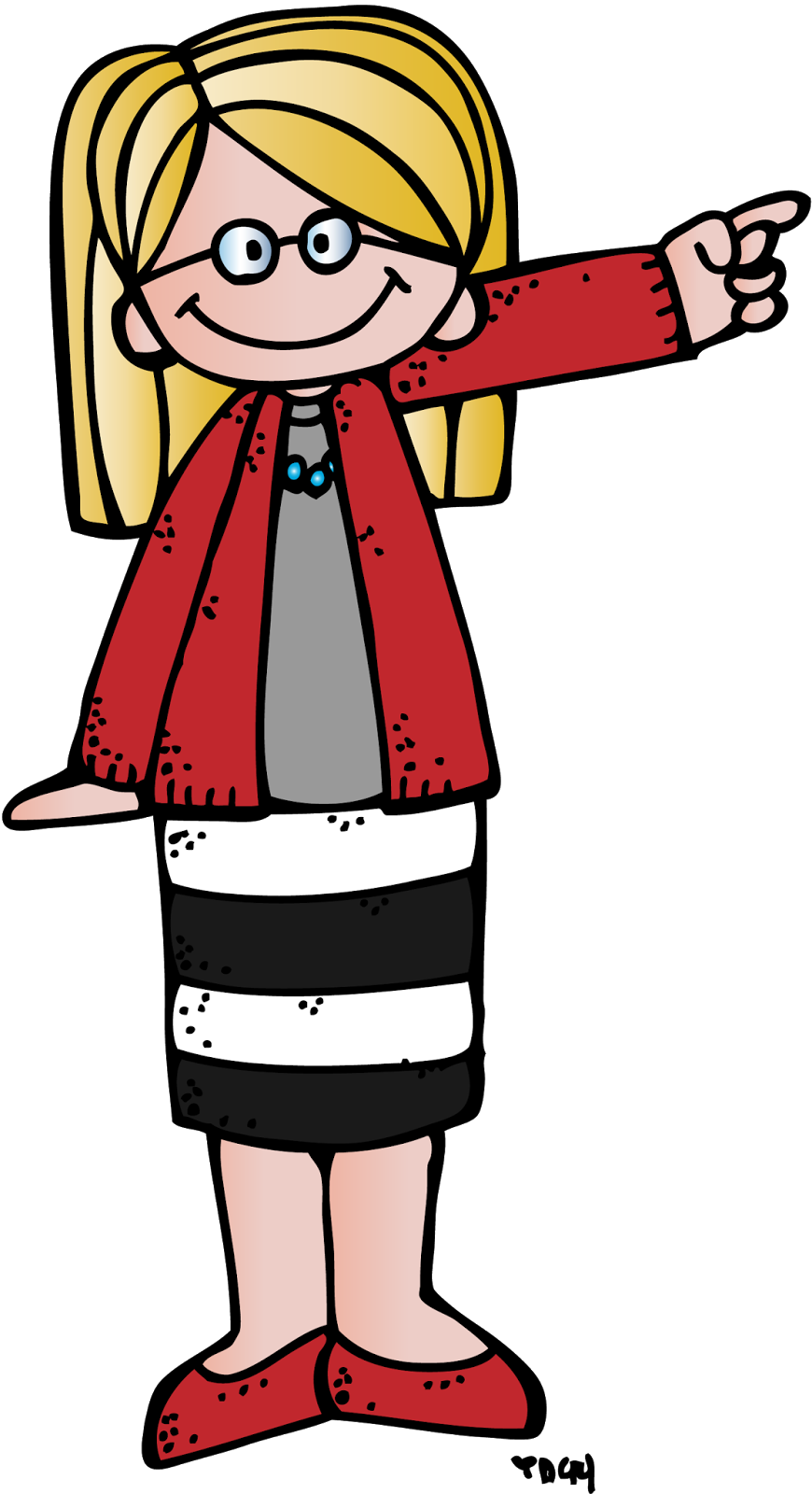 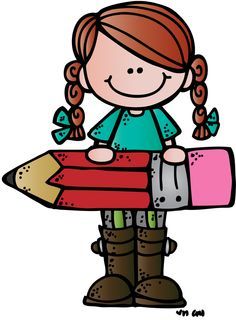